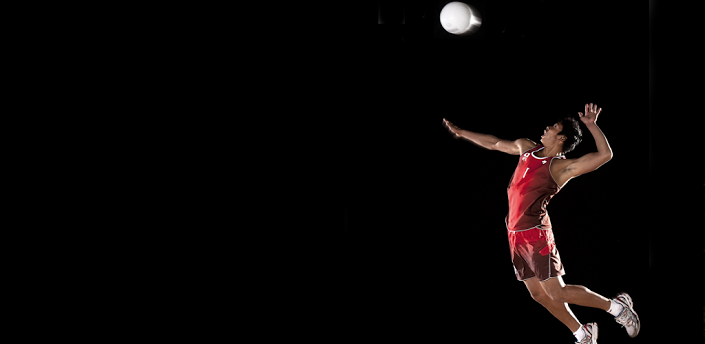 Volleyball
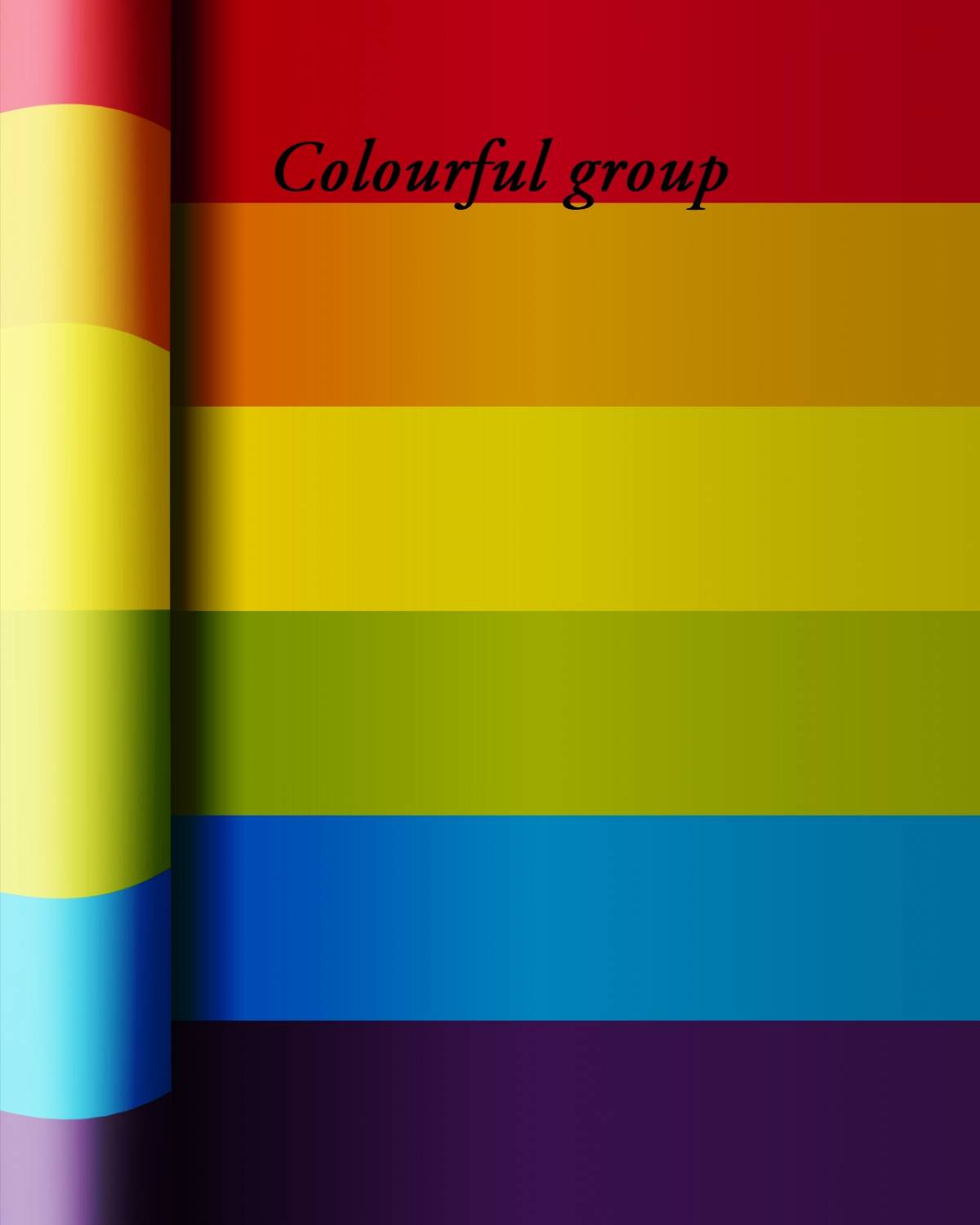 Volleyball – «kick the ball in the air» - a sport in which two teams play.
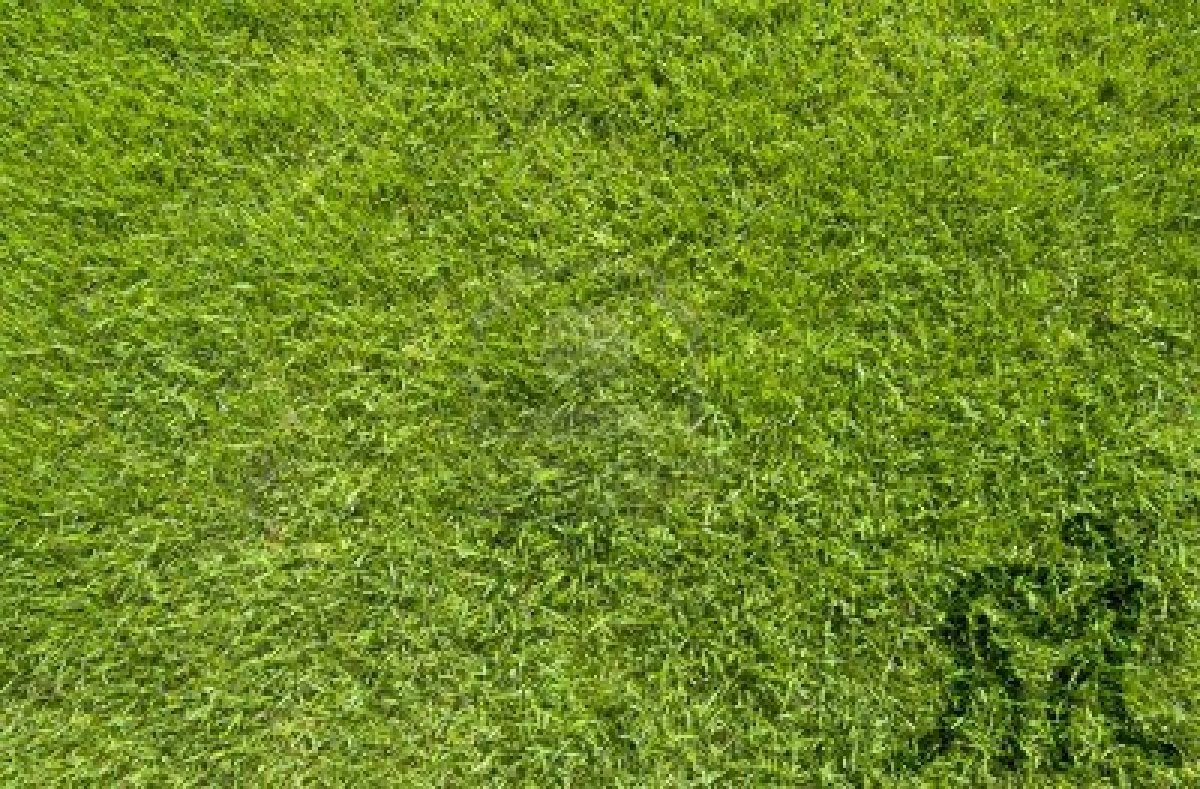 Teams compete in a special  playground with a ball.
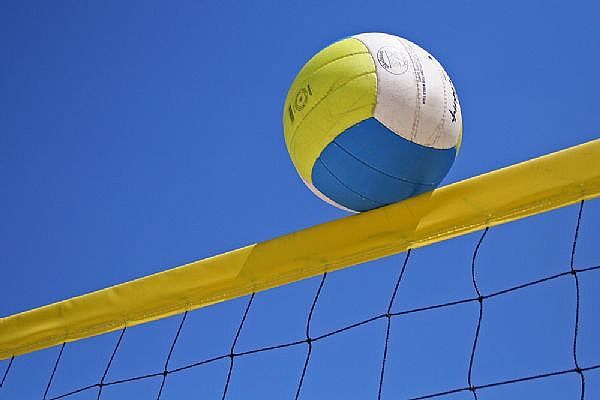 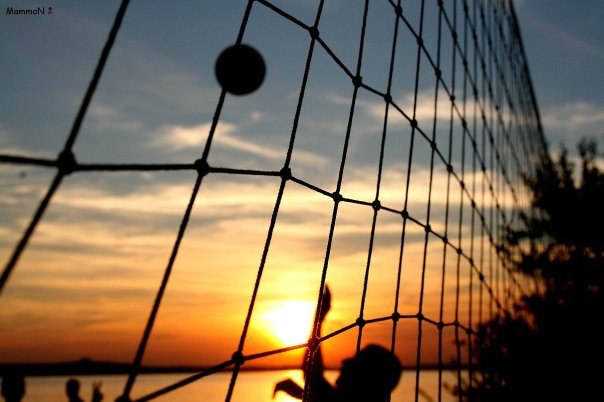 The aim of game - to finish off the attack hit the ball to the floor, that is, to the playing surface.
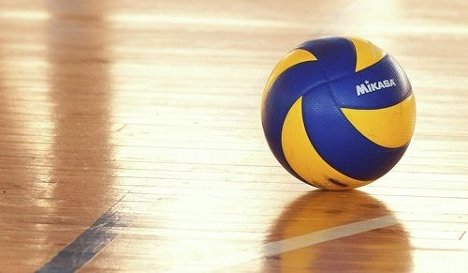 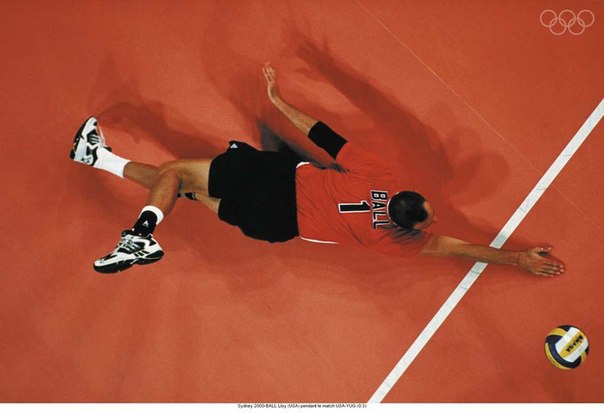 Each team has 6 people.
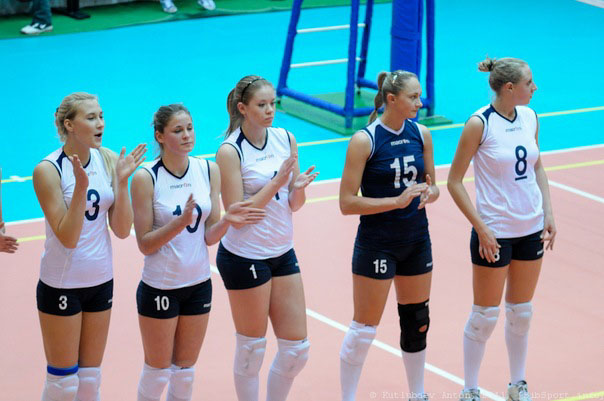 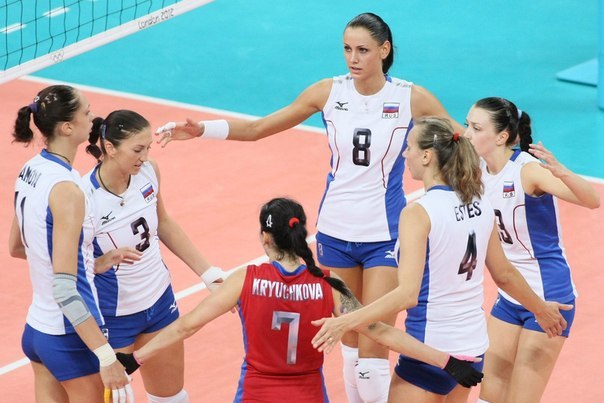 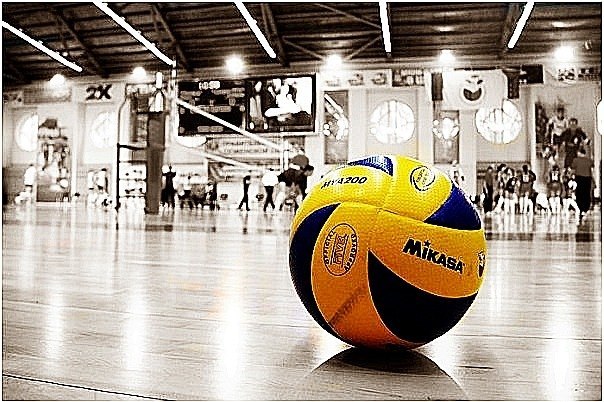 Volleyball players should be dressed neatly and in the same shape.
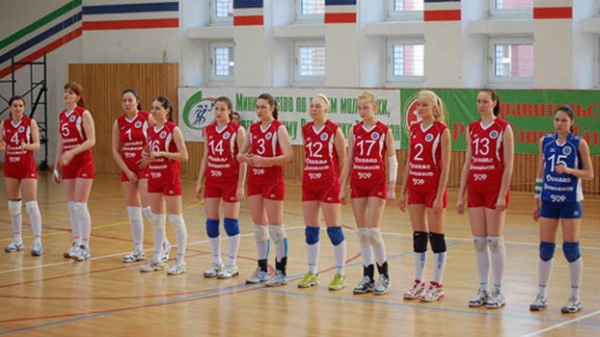 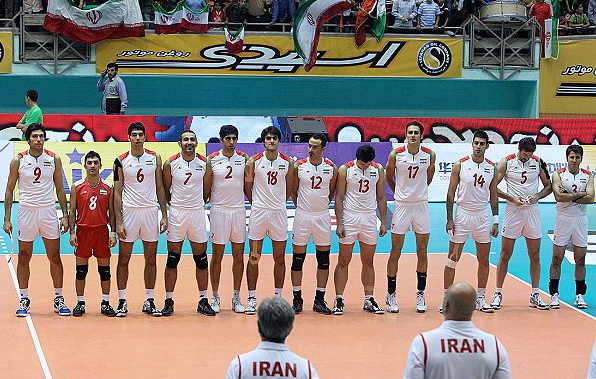 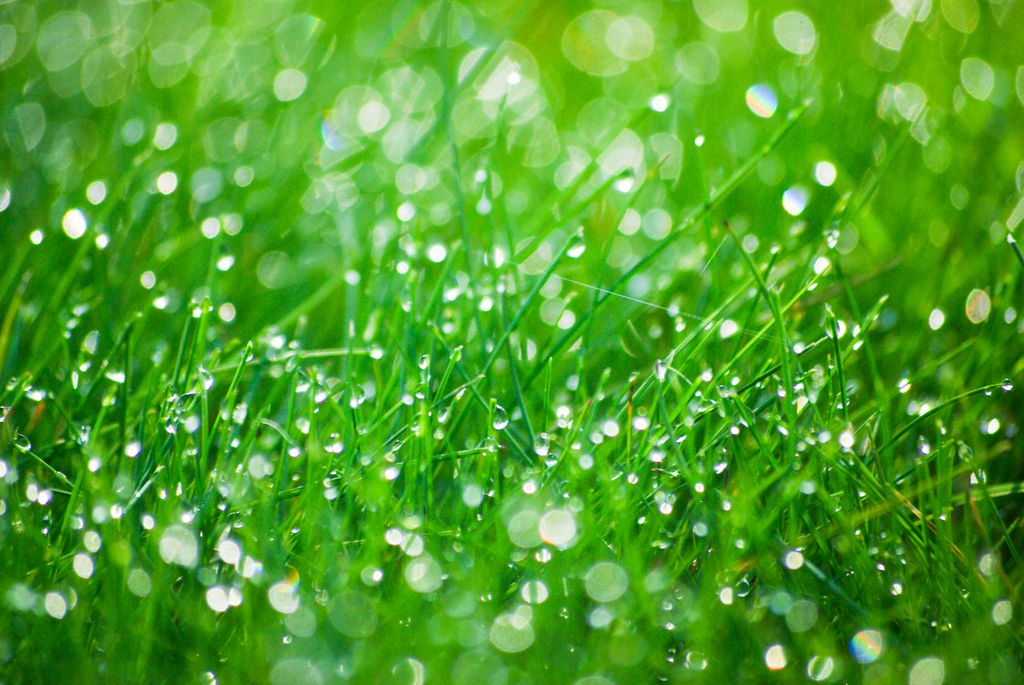 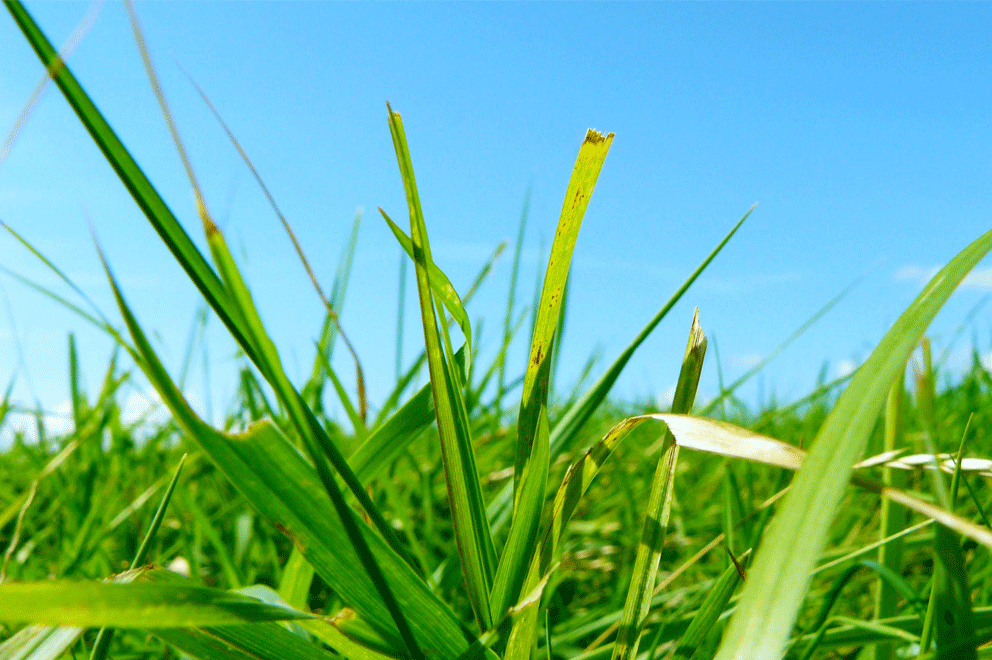 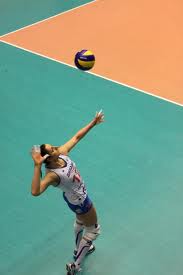 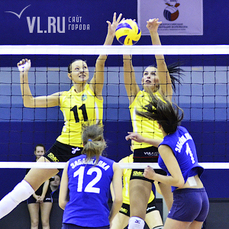 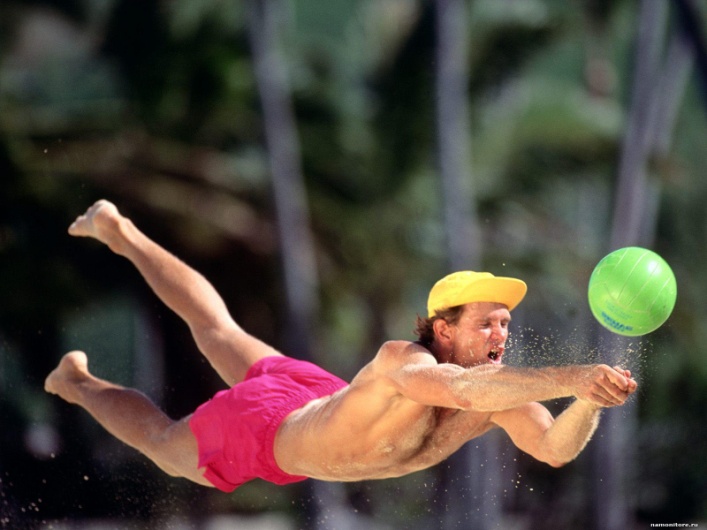 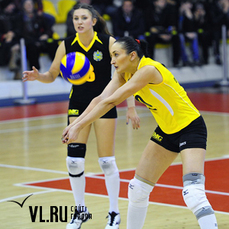 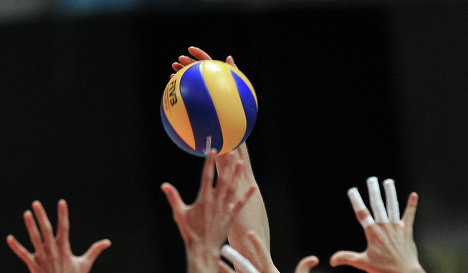 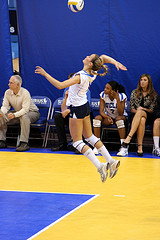 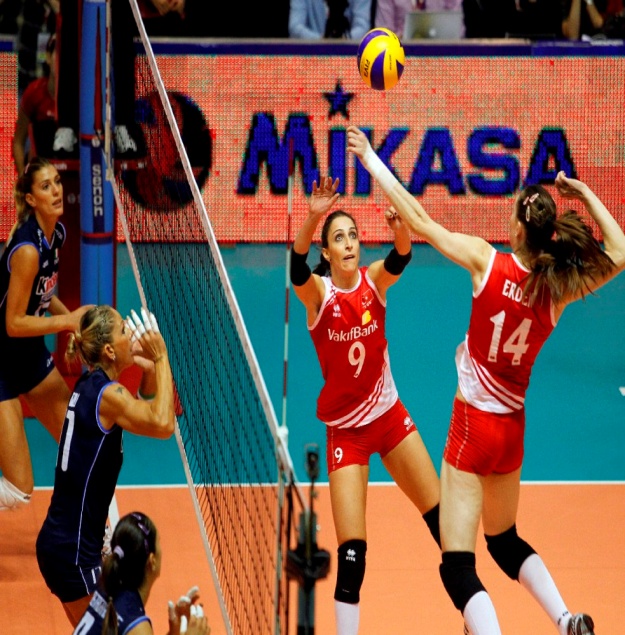 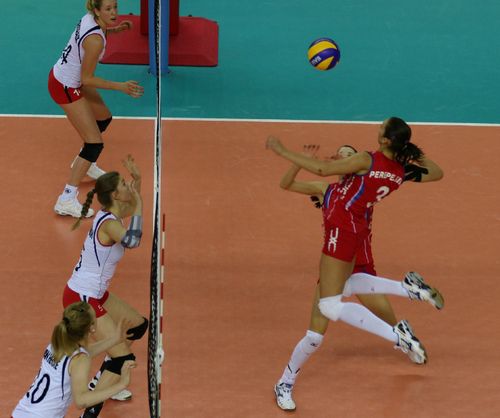 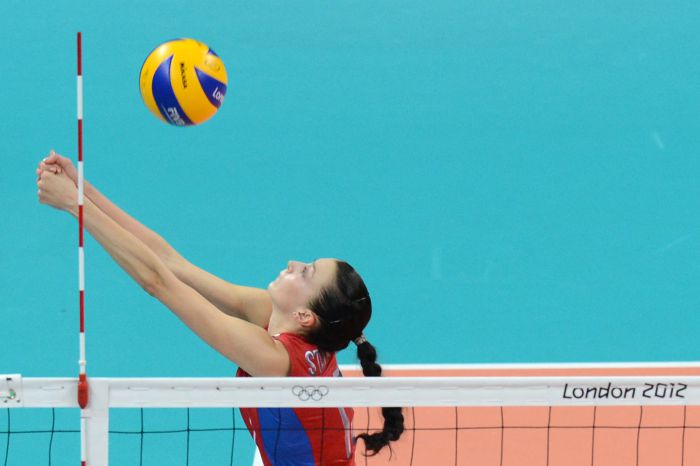 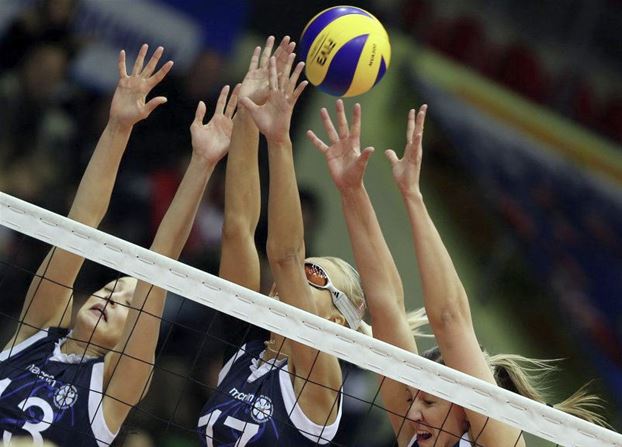